Year 3Adding and Subtracting Fractions
Adding fractions with the same denominator within the whole

Subtracting fractions with the same denominator within the whole
What makes a fraction?
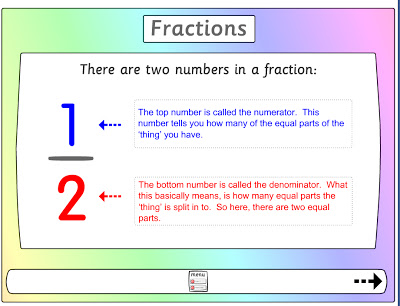 Stem phrases – adding fractions
When adding fractions with the same denominator, leave the bottom alone. 

When adding fractions with the same denominator, only add the numerator.
Adding fractions with the same denominator within the whole
Do it: Adding fractions with the same denominator within the whole
[Speaker Notes: All pupils to complete Can Do Maths sheet 3.5.1 and 3.5.2]
Do it: Adding fractions with the same denominator within the whole – more tasks
Twist it: Adding fractions with the same denominator within the whole
Alex is adding fractions.
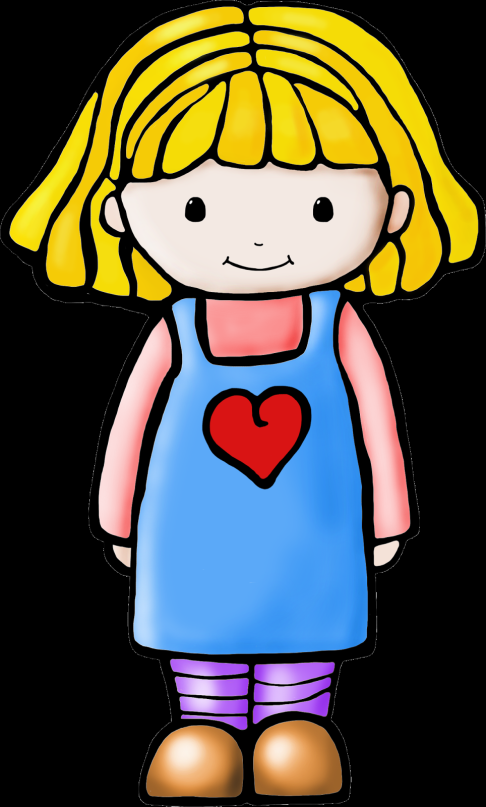 Is she correct? 
Explain and prove your answer.
Twist it: Adding fractions with the same denominator within the whole –extra task
Explore it: Adding fractions with the same denominator within the whole
How many different ways can you find to solve the calculation? 


                    +              =
A
B
9
9
9
9
[Speaker Notes: All pupils to complete Can Do Maths sheet 3.5.3]
Explore it: Adding fractions with the same denominator within the whole
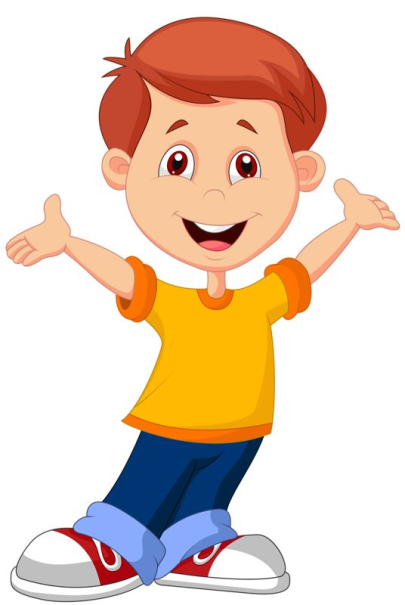 Susan and Mark are solving 6/13 + 5/13 + 2/13
Who is correct? Explain why.
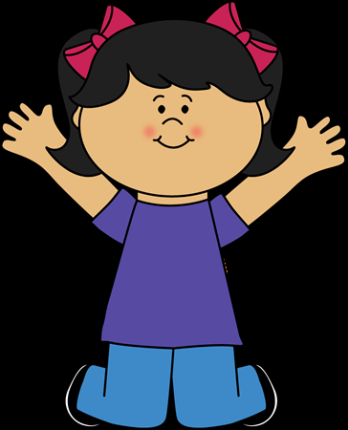 The answer is 1
The answer is 13/13
[Speaker Notes: All pupils to complete Can Do Maths sheet 3.5.4]
Explore it: Adding fractions with the same denominator within the whole – extra task
Subtracting fractions with the same denominator within the whole
Stem phrases – subtracting fractions
When subtracting fractions with the same denominator, leave the bottom alone. 

When subtracting fractions with the same denominator, only subtract the numerator.
Do it: Subtracting fractions with the same denominator within the whole
[Speaker Notes: All pupils to complete Can Do Maths sheet 3.6.1 and 3.6.2]
Do it: Subtracting fractions with the same denominator within the whole – extra tasks
Twist it: Subtracting fractions with the same denominator within the whole
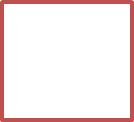 3
-
+
=
7
7
7
7
3
How many different ways can you find to solve each calculation?
=
-
-
7
7
7
7
[Speaker Notes: Pupils to complete Can Do Maths sheet 3.6.3]
Twist it: Subtracting fractions with the same denominator within the whole – extra task
Explore it: Subtracting fractions with the same denominator within the whole
Jason is subtracting a fraction from a whole. 







What mistake has he made? 
What is the correct answer? 
How do you know?
Prove it.
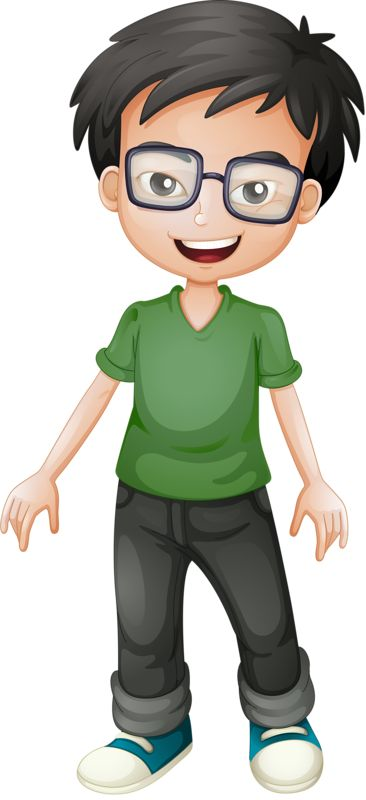 [Speaker Notes: Pupils to complete Can Do Maths sheet 3.6.4]
Explore it: Subtracting fractions with the same denominator within the whole – extra task